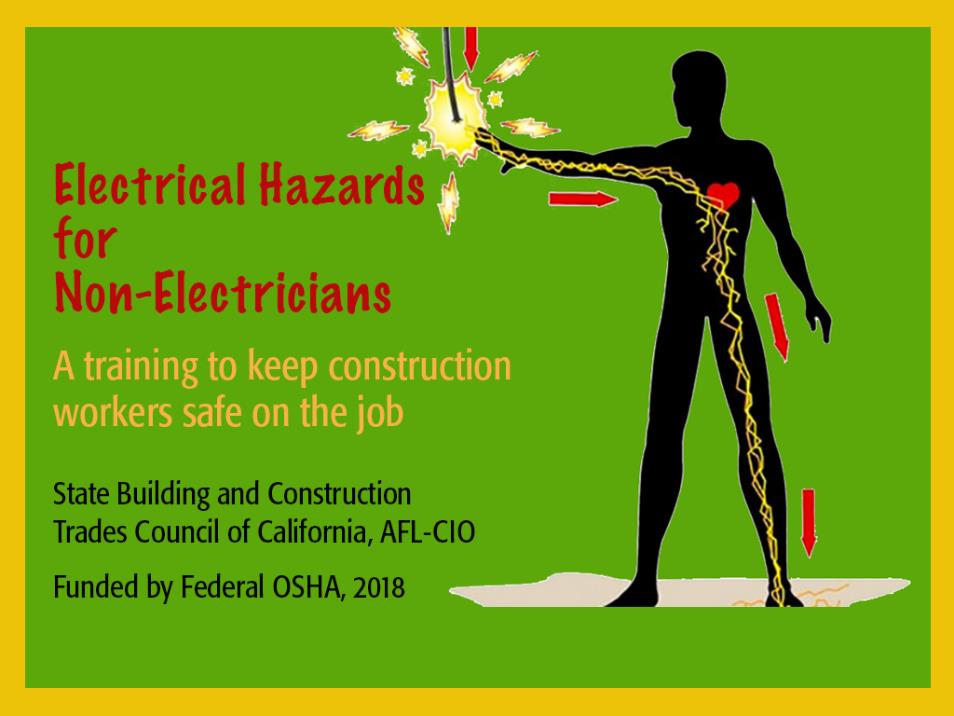 Electrical hazards for Non-Electricians
2
Acknowledgements
Funded by OSHA
This material was produced under grant SH-31244-SH7 from the Occupational Safety and Health Administration, U.S. Department of Labor. It does not necessarily reflect the views or policies of the U.S. Department of Labor, nor does mention of trade names, commercial products, or organizations imply endorsement by the U.S. Government.

We thank the following organizations for:
	Providing technical assistance with developing this training
International Brotherhood of Electrical Workers (IBEW)
UC Berkeley Labor Occupational Health Program (LOHP)
Cal/OSHA 
Federal OSHA
	Sharing  photos, video, training material
CA Dept. of Industrial Relations—Commission on Health and Safety and Workers’ Compensation (WOSHTEP program)
Center for Construction Research and Training (CPWR)
WorkSafe BC (Canada)
3
How often do you use electricity?
Any electrical
incidents or accidents?


Class Brainstorm:
Questions or concerns
about electricity at work?
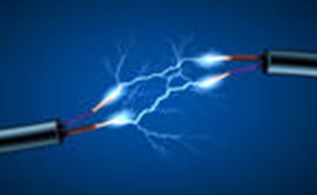 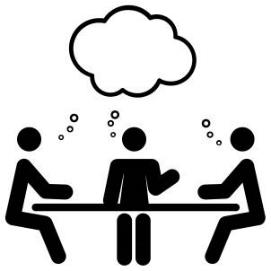 4
Electrocutions—3rd leading causeof construction fatalities
Electrical Hazards—among OSHA’s
“Focus Four”




Have you been trained?
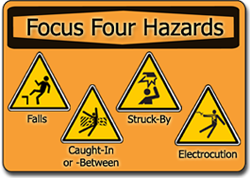 5
Course objectives:Increase electrical hazard awareness among non-electricians.
By the end of this training, participants will be able to:
Identify causes of electrical fatalities
Understand basic electrical concepts and terms
Describe how electricity can harm the body
Recognize common electrical hazards
Use best practices to work safely around electricity

Will NOT teach how to do electrical work!
6
Electrical incidents are caused by:
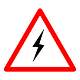 Unsafe Conditions

Unsafe Equipment

Unsafe Acts
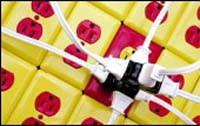 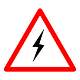 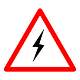 7
Five electrical hazards covered
Contact with live circuits: Power lines
Lack of ground fault protection
Missing or discontinuous path to ground
Equipment not used in manner prescribed
Improper use of extension and flexible cords
8
Section 1:Electrical Fatality Trends in Construction
Fatal injury data compiled by:
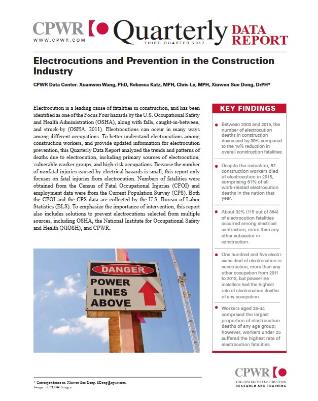 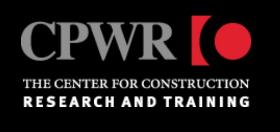 What’s the first thing that comes to
mind when you hear
“Electrocution?”
9
Good news…
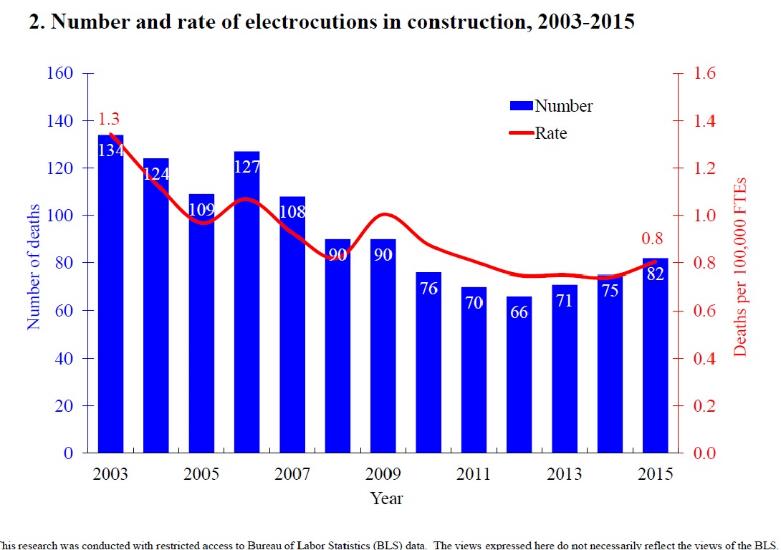 10
Bad news…
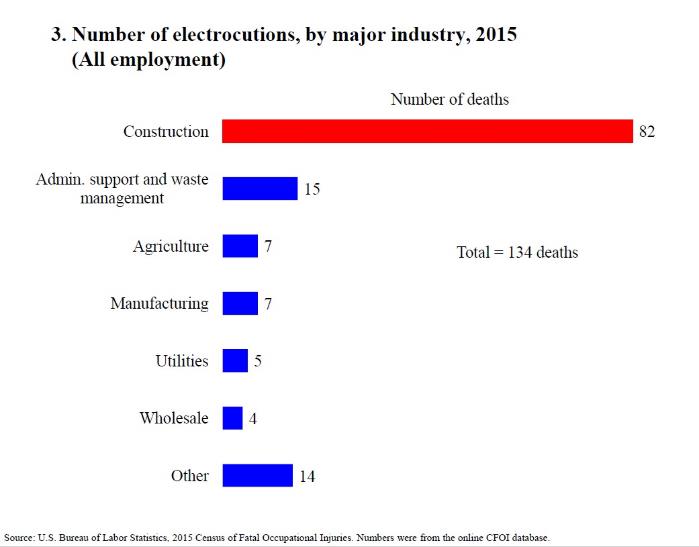 11
More non-electrician fatalities
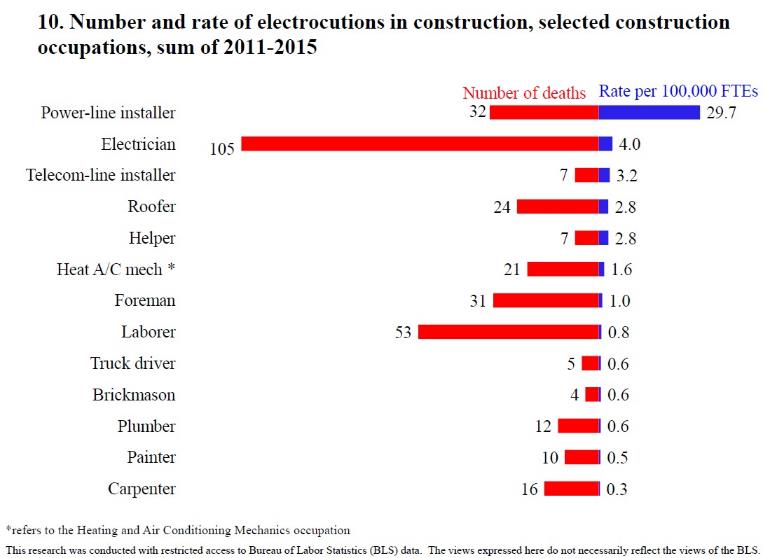 12
By age:  Under 25have highest electrocution rate
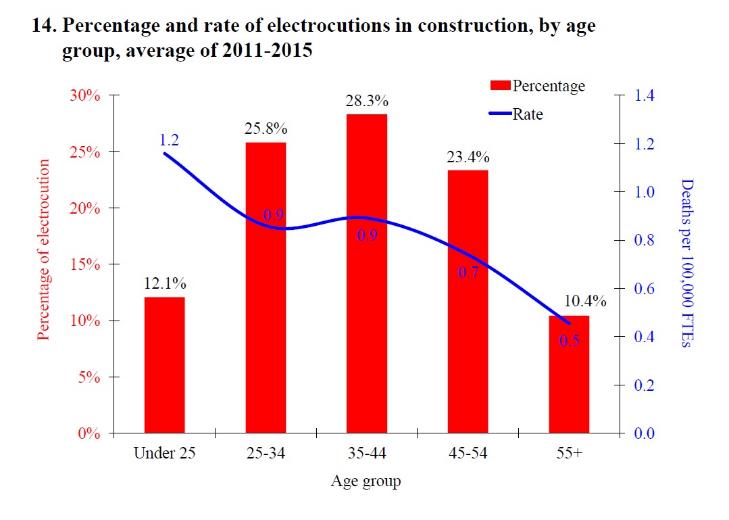 13
Main causes of electrocution
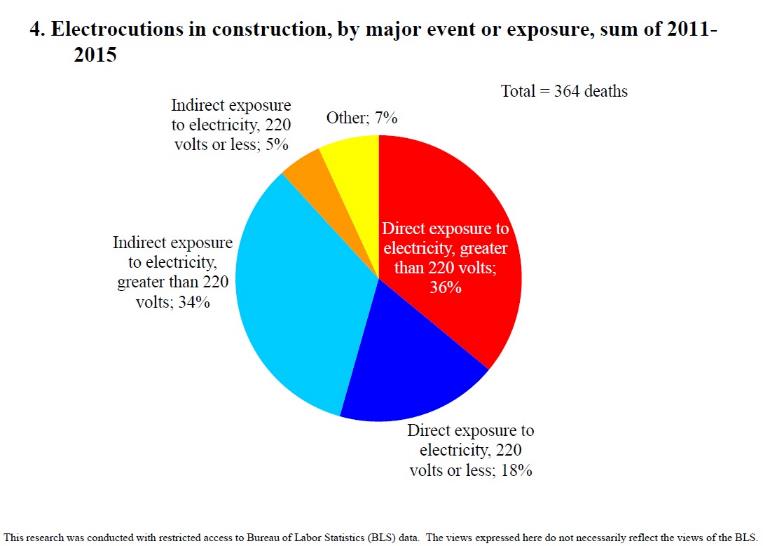 14
Sources of electrocution
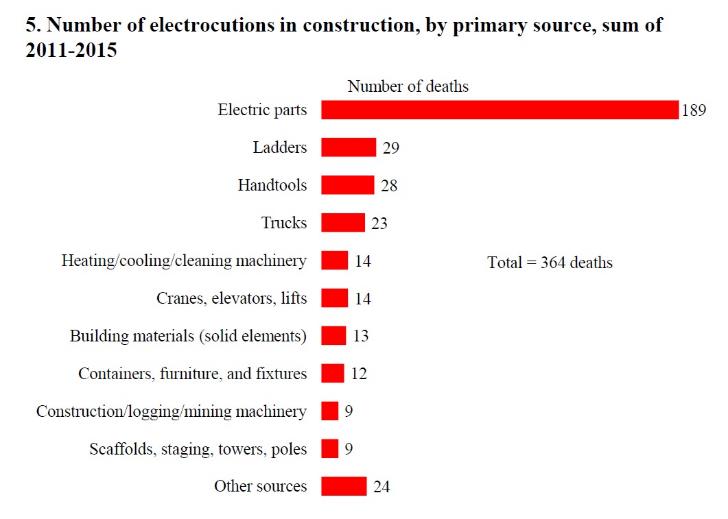 15
“Electric parts” breakdown
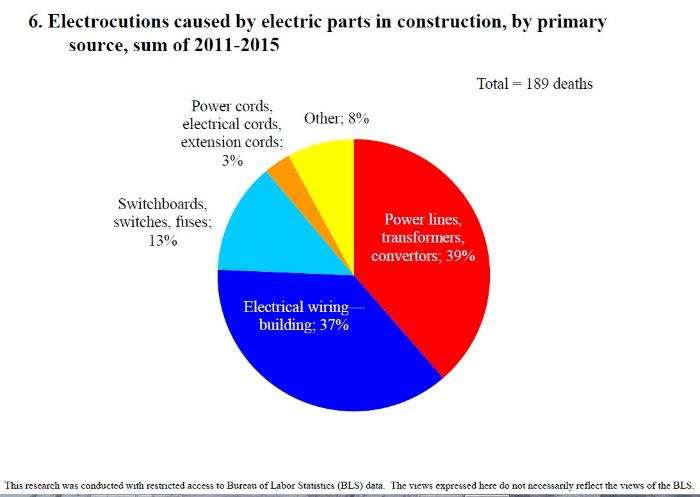 Electrocutions are PREVENTABLE!
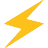 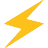 16
Section 2:Understanding Electricity Basics
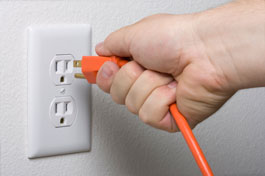 What IS electricity?
17
Electricity is…
Movement or flow of electrons from
one atom to another
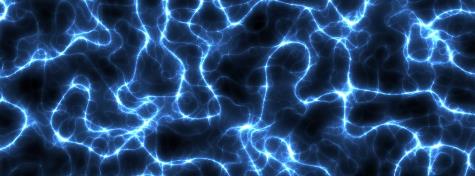 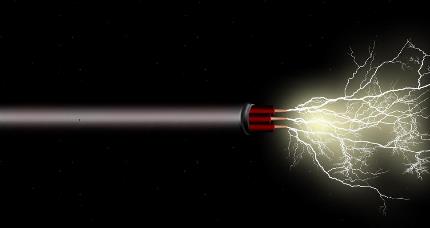 Flow of current
through a conductor
18
5-Minute Buzz Group Activity
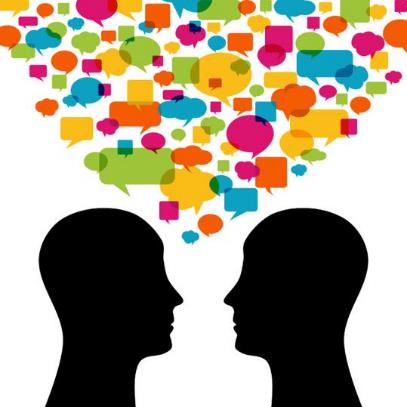 Name That Term
19
Some basic electrical terms
Movement or flow of electrical energy
CURRENT

RESISTANCE

CONDUCTOR

INSULATOR
Opposition to
current flow
Material through which
current moves easily
Material through which current does NOT move easily
20
Examples of conductors
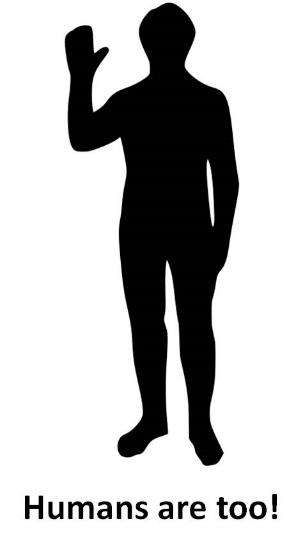 Most metals: Copper, silver, gold and aluminum are excellent conductors
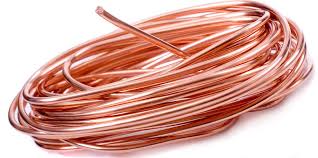 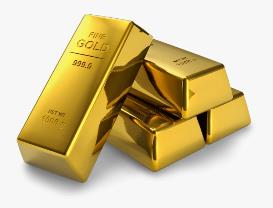 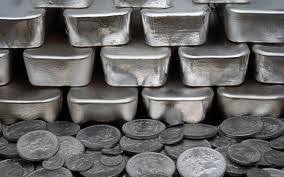 21
Examples of Insulators
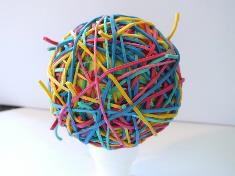 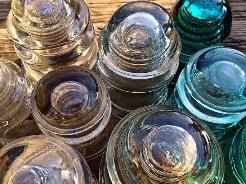 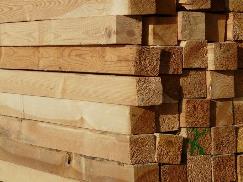 Glass, rubber, plastic, dry wood, ceramics, paper
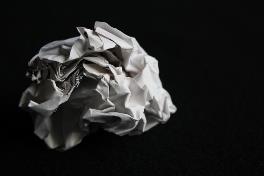 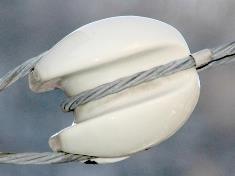 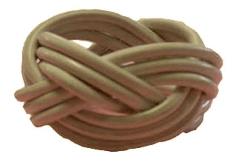 #1 level of protection from electrical hazards
22
Conductor, insulator or both???
Water and air can be both under different conditions
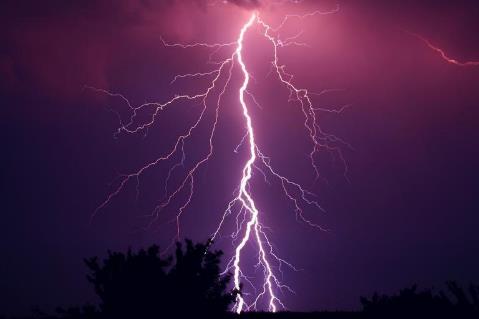 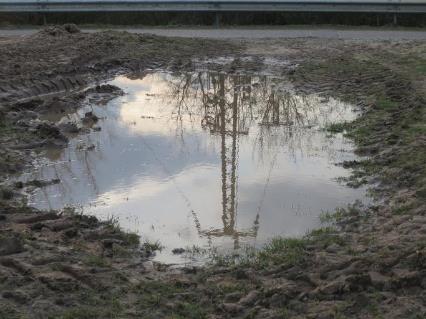 Unless totally “pure,” water is an excellent conductor and potentially dangerous in combo with electricity on-the-job.
Air is a good insulator.  But a big enough electrical charge can turn it into a
conductor, as happens with lightning.
23
Flow of electricity—loops and paths
Electricity travels through circuits
Current cannot flow through open circuits
Switches open and close circuits
Tools and devices powered by the circuit are the “load”
Electricity flows back to the source
24
Find the circuit components
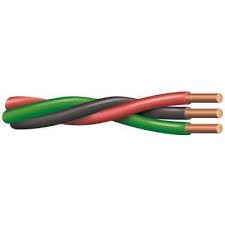 1 Conductor
3 Current
2 Insulator
4 Resistance
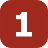 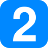 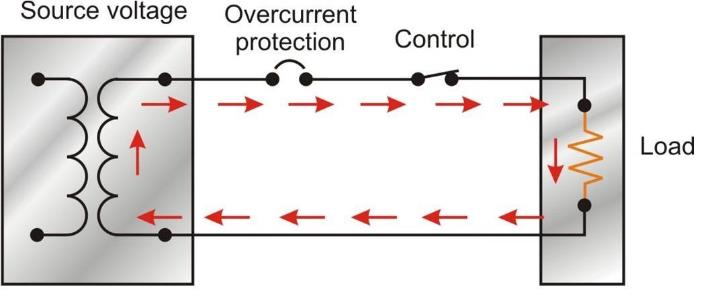 Resistance any part of the circuit that has opposition to current flow
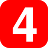 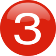 25
Circuits and worker safety
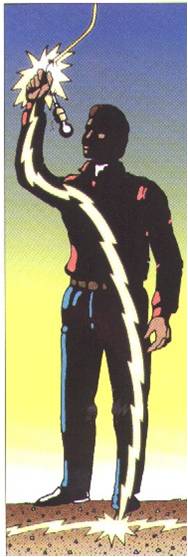 What do current, conductors, and circuits have to do with safety?
Workers are injured or killed when they accidentally become part of energized electrical circuits!
26
Electrical grounding—saves lives
Proper grounding of circuits and devices protects workers

Provides low-resistive path for current back to the source

Without grounding, current may flow through you!!
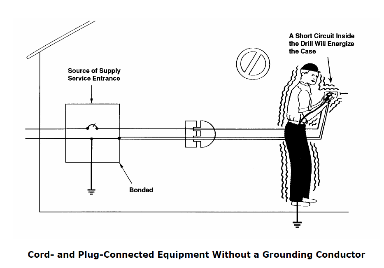 27
More electrical terms
Voltage

Amperage

Wattage
Pushes current through a conductor
Volts = measure of electrical FORCE
Strength of electrical current
Amperes “amps” = measure current FLOW
How much power is produced or consumed
Watts = measure electric POWER
28
Water comparison
Low pressure = Low voltage = Less flow
High pressure = High voltage = More flow
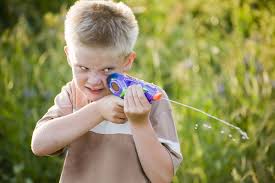 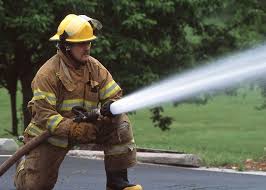 At constant pressure…
More resistance = Less flow
Less resistance = More flow
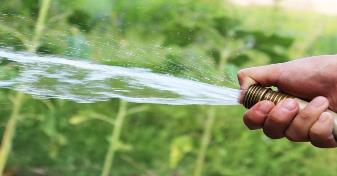 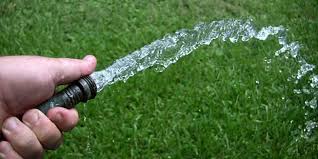 29
Volts/amps/watts and power tools
Power tool labels tell you:
Required voltage
Current the tool draws
Power the tool consumes
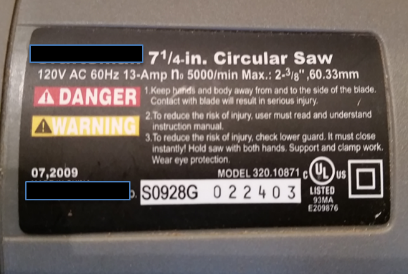 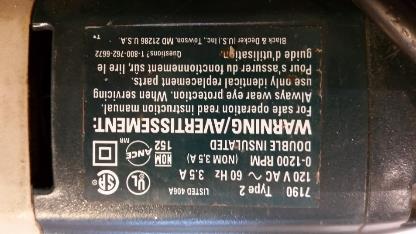 Would you use these two tools at the same time on a 120V 15 amp circuit?
30
Overcurrent protection
Circuit breakers and fuses:
Protect circuits from overload
Detect current, if too much…
Shut down circuit
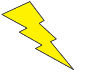 Designed to protect equipment, not people!
31
Review and Questions
Name three important things you learned in this section.
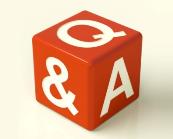 32
Hazard Mapping Activity
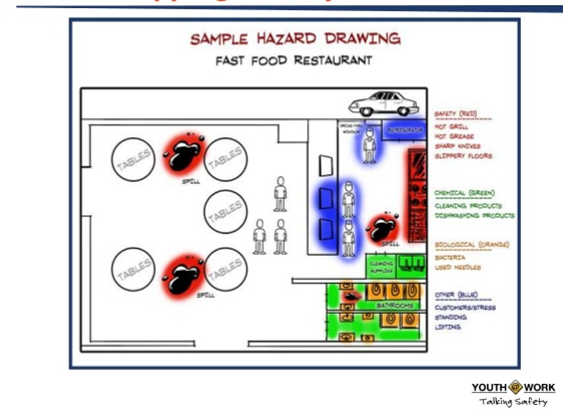 33
Section 3:Effects of Electricity on the Human Body
How workers are exposed to electricity
What happens when you contact electricity
Most common injuries
What to do if someone is injured
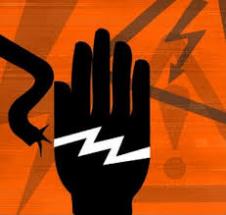 34
Making dangerous contact
Workers are injured or killed when they accidentally become part of a circuit

Electrical shock happens when current passes through the body
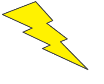 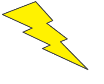 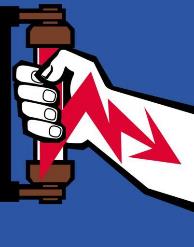 How do you become part of a circuit?
35
How we become part of a circuit
By touching:
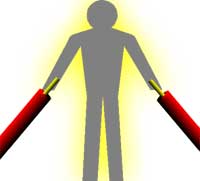 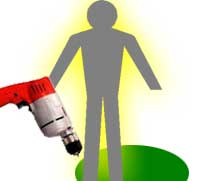 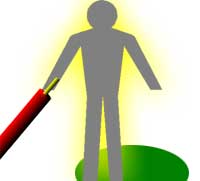 An ungrounded metallic part energized by contact with an energized conductor
A live wire and another wire at a different potential in a circuit
A live wire and an electrical ground
36
Four main electrical-related injuries
Electric shock
Electrocutions
Burns
Falls
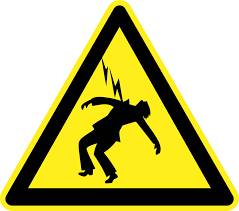 37
Electric shock—from tingle to death
Three factors affect severity of shock:
PATH of the current through body
AMOUNT of current
LENGTH OF TIME body is in circuit
38
Path through the body
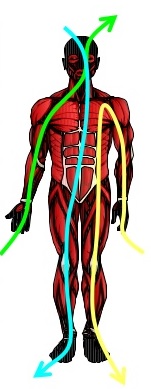 Current through the heart, lungs or nervous system--most dangerous
Hand-to-hand across the chest
Hands to feet
Head contacting live conductor
39
Current and exposure time
As amount of current increases
As length of exposure time
increases
Risk for injury and death increases
40
Review of amps and volts
Amperage “amps” measure?


What’s a milliamp (mA)?
Common household voltages?


Cal/OSHA standards:
Low voltage = ?
High voltage = ?
Flow of current
through conductor
120/240 volts
≤ 600 volts
1/1000 of an amp
> 600 volts
Low voltage does not mean low hazard!
41
It doesn’t take much to do harm
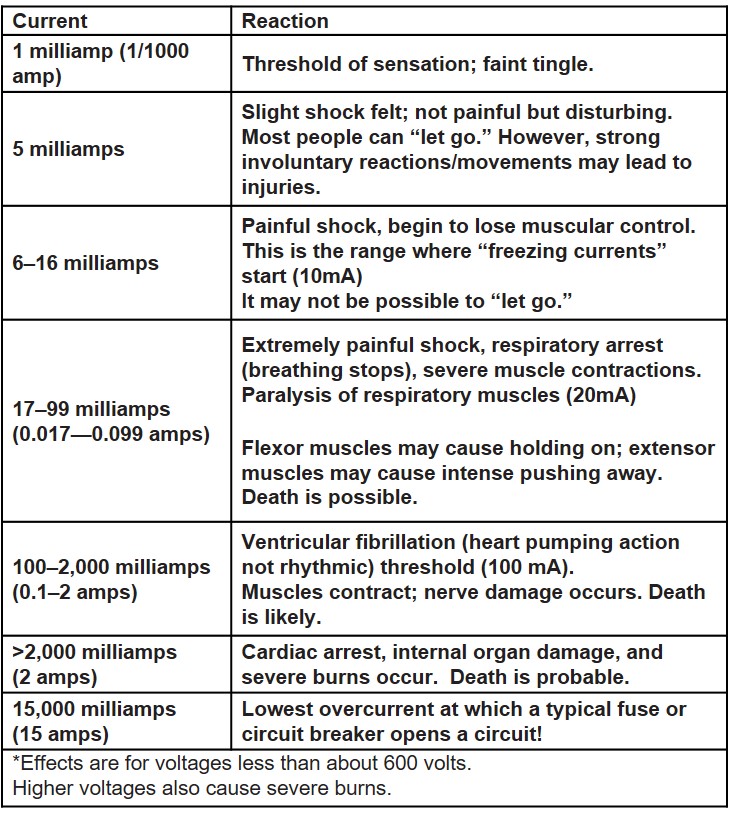 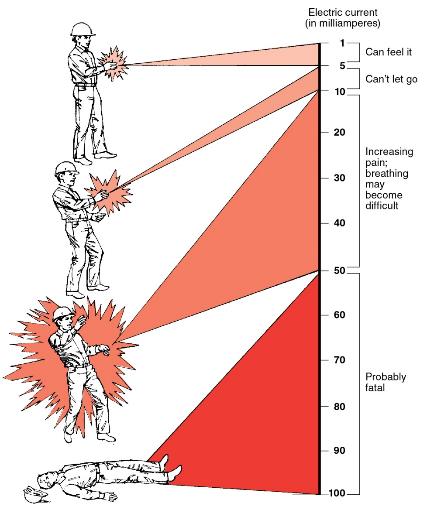 © WorkSafeBC (Workers’ Compensation Board), used with permission
42
Electrical injury signs and symptoms
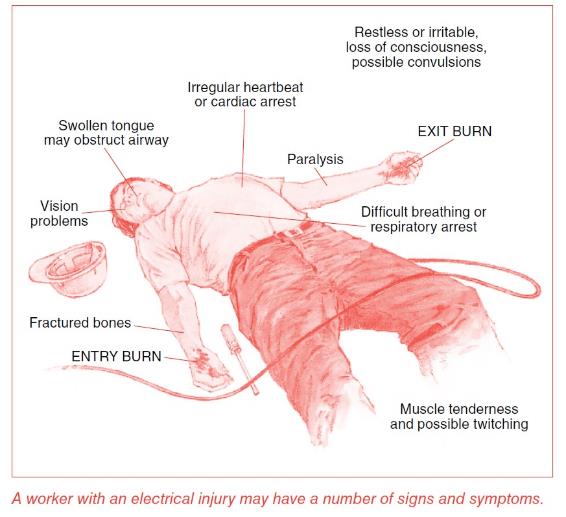 © WorkSafeBC (Workers’ Compensation Board), used with permission
43
Duration of Exposure
The longer electricity flows through your body, the more damage it can do
In seconds and fractions of seconds
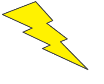 100 mA current applied for 3 seconds is as dangerous as 900 mA applied for 0.03 seconds
44
Other factors:Voltage
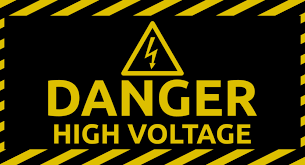 Greater voltages produce greater currents
@600 V = current through body may be 4 amps!
@500 V = resistance in skin breaks down
@>600 V = breaks down electrical insulators
High voltage        violent muscular contractions and severe burns
45
Body resistance and moisture
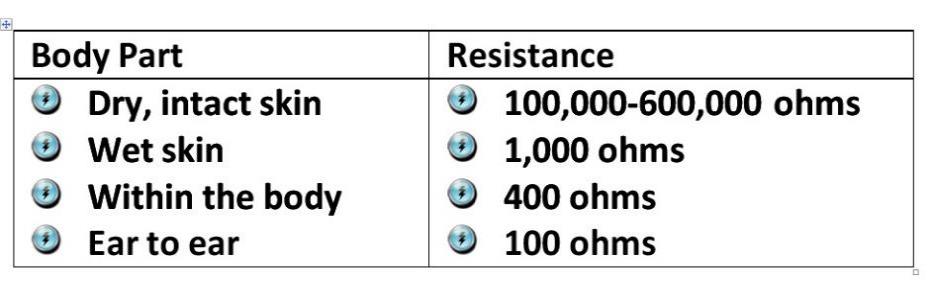 What happens when resistance goes down?
46
Burns
Electricity causes 3 types of burns:
Electrical
Thermal
Arc
47
Electrical burns
Extremely serious injuries
Current through body generates heat
Up to 5,000◦ F
Typically occur on hands
Damages:  internal tissues, nerves, muscles, blood vessels, and organs
We’re not going to show you the horrific photos here.
Many images can be found online if you want to see them.
48
Arc burns—what is “arcing”
49
Arc flash and arc blast
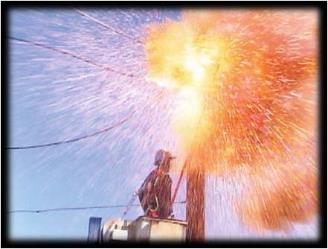 Release of dangerous thermal energy
Extreme high temperatures   up to 35,000◦F
That’s 3x hotter than the surface of the Sun!
Intense bright light
High voltage produces pressure waves creating a blast
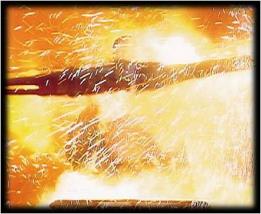 50
Electrical Hazards for Non-Electricians video
51
Thermal contact burns
Contact with overheated conductors
Electricity is a common cause of fire
Ignites clothing/flammable material
Ignites explosive combustible vapors/gasses/dusts in air
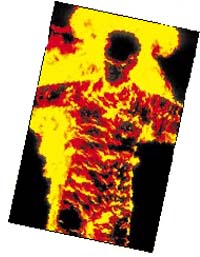 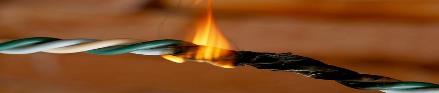 52
Falls—how is electricity related?
Shock is the beginning of a chain of events
Startle reaction
Muscle contraction
The shock may be minor—the fall may be deadly!
53
What to do if someone gets shocked?
Call 911
Don’t touch worker in contact with energized circuit-- You could get shocked too!
De-energize circuit if possible
If not, use non-conductive object                               to push victim away from source                                    of current                                                                             Does not apply to high voltage lines
Start CPR or other first aid.
54
Quick Review of Concepts Learned So far…
Main electrical injuries are: electrocution, shock, burns, falls
Electrical hazards are a leading cause of fatalities/injuries
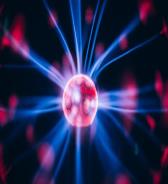 Workers are exposed to electricity through accidental contact with live circuits
The human body is a conductor of electricity
Severity of shock depends on amount of current, path through body, and duration
Low voltage doesn’t mean low hazard
55
Section 4:  Electrical Hazards
Live circuits: Power Lines/Hidden Electrical
Lack of ground fault protection
Missing or discontinuous path to ground
Equipment not used in manner prescribed
Improper use of extension and flexible cords
56
Hazard Assessment Model
RECOGNIZE hazards
EVALUATE risk
CONTROL hazards
57
Small Group Activity:Hazard Challenge—You’re the Expert
6 stations—6 teams
Scenarios/case studies
Identify the hazard
Assess risk factors
Brainstorm solutions
Report back to class
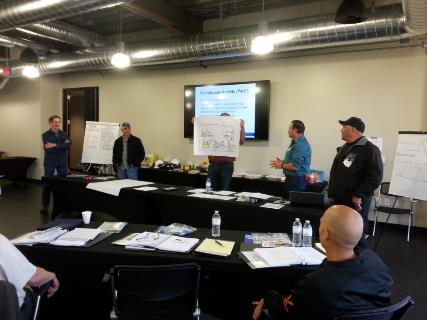 58
Hazard #1:  Overhead Power Lines
Power lines, transformers, converters are the primary source of electrocutions in construction (39% of deaths 2011-15)
TEAM 1—Report Back
Video case study
59
WorkSafe BC video case study
60
Why are power lines dangerous?
High voltage—high current

Not insulated

Out of sight line—     people don’t look up

Current can arc

Controlled by utility company, not job site
61
WorkSafe BC video—A Bright Arc
62
Power lines are all around
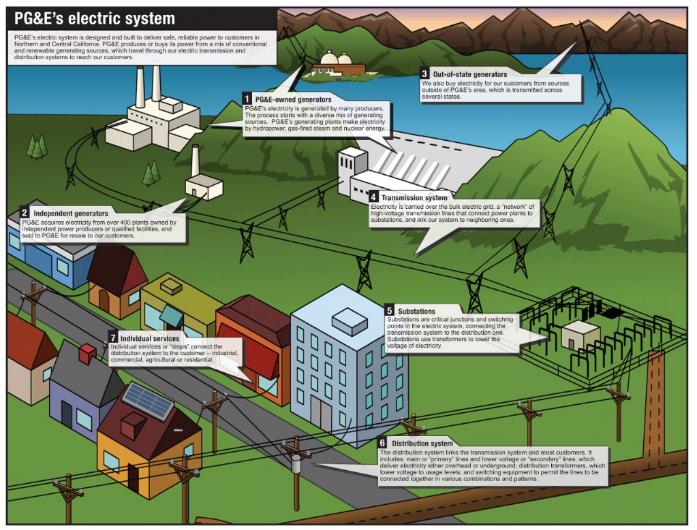 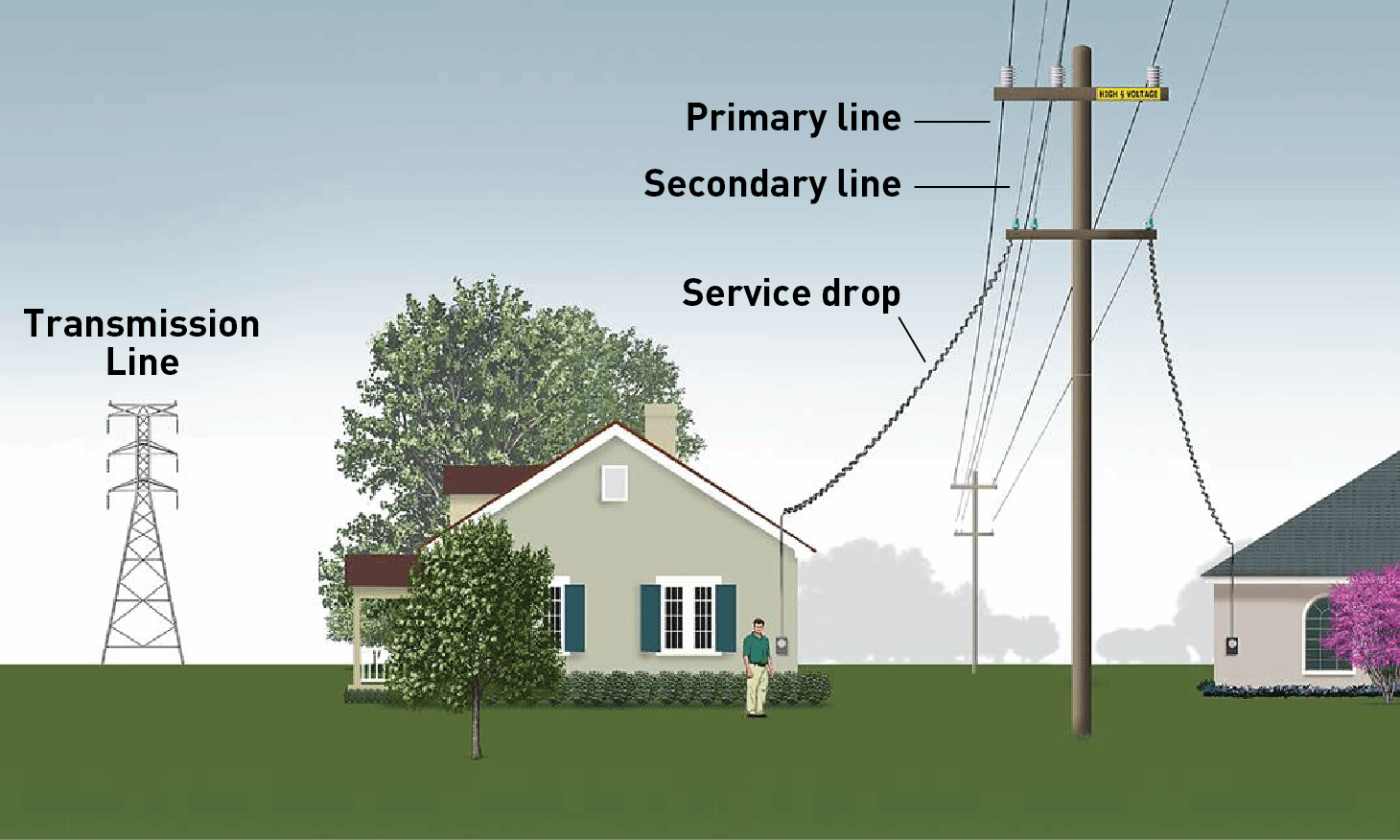 63
Workers at risk near power lines
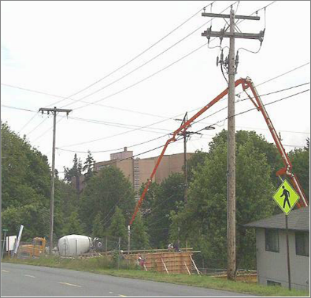 Operating equipment (cranes, backhoes, dump trucks, concrete pumpers, aerial lifts/booms)

Working on ground around equipment
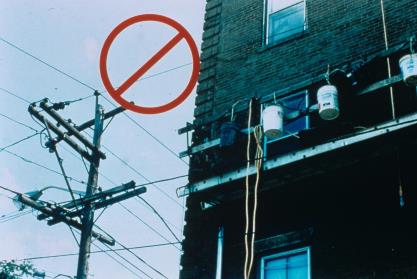 Elevated work (roofs, scaffolds, ladders)

Using long-handled tools (cement finishing floats, aluminum extension poles)
64
Best practices near overhead lines
Assume lines are energized

Inspect area before work begins

Always maintain minimum distance of 10 feet

Contact utility company—de-energize, guard, isolate or insulate lines

Notify workers of hazards—provide training

Assign dedicated spotter heavy equipment

Post warning signs at ground level—use portable safety barriers
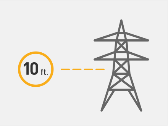 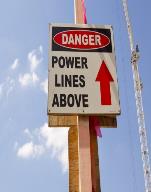 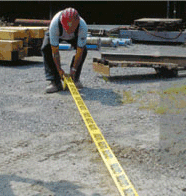 65
Ladders near electrical circuits
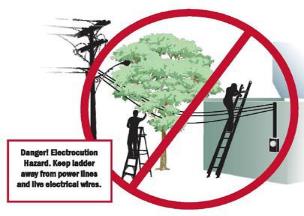 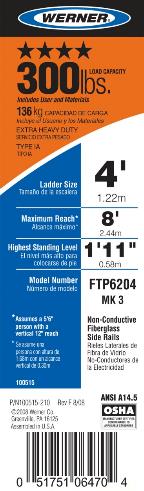 Must be non-conductive (fiberglass or wood)
Clean and dry
Labeled by manufacturer
Metal ladders are prohibited
Aluminum
66
Underground power lines
TEAM 2—Report Back
Case Study:  Laborer electrocuted when jackhammer strikes underground power line
67
Underground line hazards
Potential high voltage
Can’t see them
May be anywhere under construction site
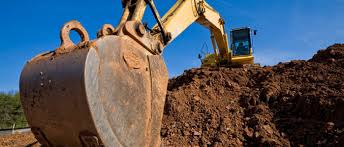 68
What is the risk?
Without proper planning, these activities put workers at risk for electrocution.
Excavation equipment contacting energized power line

Handheld power equipment (concrete breakers/pneumatic drills) can penetrate insulation

Hand digging with sharp tools (shovels/picks/pry bars) close to energized conductors
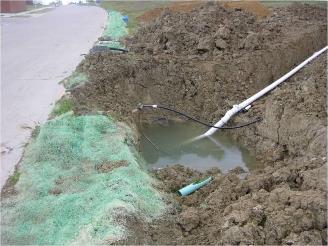 69
Best practices near underground lines
Assume lines are energized

Call 811 at least 2 full days before digging to locate and mark lines

Mark excavation area

De-energize if possible

Maintain utility locator marks and follow them
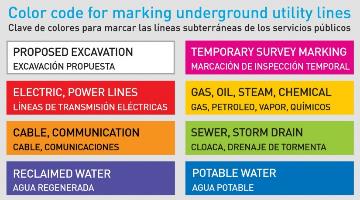 70
Dig with care—hand digging
Hand dig within 24 inches of each side of marked lines

Use rounded or blunt-edged fiberglass handled shovel

See the line with your own eyes

Don’t use sharp tools or pry against a utility line
71
What should you do if you contact a power line?
If you have to get off equipment:
Don’t run!
Jump clear with both feet together
Don’t touch any part of equipment when you’re on ground
Shuffle away with small steps or hop away keeping feet together
Move equipment to break contact with circuit
Stay on equipment, unless it’s not safe
Call 911
Warn other workers to stay at least 35 feet away
72
What if a co-worker hits a power line?
Stay clear
Call 911
Don’t try to rescue victim
Stay away until circuit is de-energized
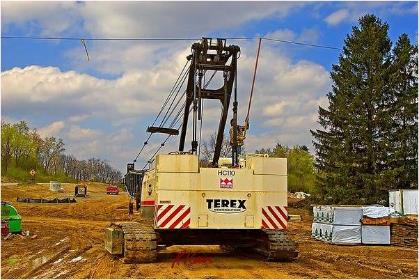 73
Hidden electrical hazards
Energized conductors can be concealed in walls, floors, ceilings
Drilling, cutting, demolition may expose workers to live circuits 
Energized conductors don’t look any different from de-energized
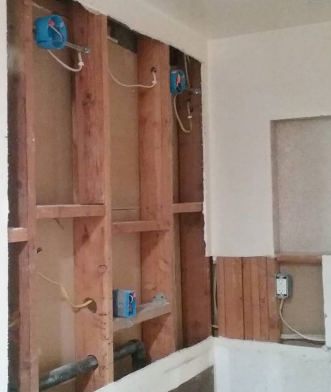 Photo courtesy of L.Vergeront
74
Employers must assess hazards
These steps are required:
Locate energized circuits, exposed or concealed, before work is begun
Mark location of energized circuits
Post warning signs
Advise workers of location, hazards, and protective measures
75
Best practice—de-energize circuits
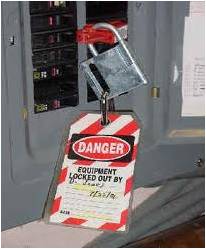 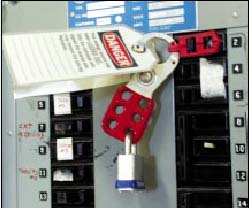 Lock Out/Tag Out (LOTO)
76
Review Quiz
Always maintain a minimum distance of ___________from overhead power lines.
What should contractors do before digging?

Always assume lines are what?
T/F  Metal ladders are OK to use around electrical hazards.
Best way to protect from live circuits is to do what?
10 feet
Call 811 to locate lines
Energized
FALSE!  Only non-conductive
De-energize them and LOTO
77
Hazards related to grounding
A Quick Review
Grounding

Ground wire

Resistance

Ground fault
Physical electrical connection to the earth

Conductor taking fault current safely to ground

Opposition to current flow

Current flows through grounded connection, not through intended load
78
Hazard #2Lack of ground fault protection
TEAM 3—Report Back
Case Study:  Death due to lack of ground fault protection—journeyman HVAC worker
79
Ground fault hazards and risk
Widespread use of portable power tools/extension cords

Electrical equipment, tools, and cords take heavy wear-and-tear daily in construction and may be damaged

A break in grounding system not obvious to users

Required safety devices not in place to protect workers
Ground faults can cause current to flow through a worker to ground, resulting in shock or electrocution
80
Required safety devices
Ground Fault Circuit Interrupter (GFCI)
Detects small current imbalances  (5 mA)
Shuts down circuit in 1/40 of a second
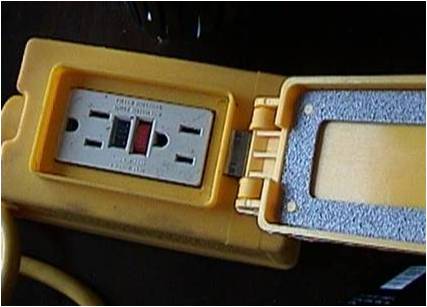 Circuit breakers protect equipment, GFCIs protect YOU!
81
Have you seen these on-the-job?
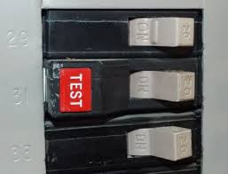 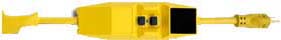 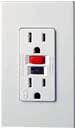 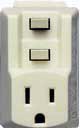 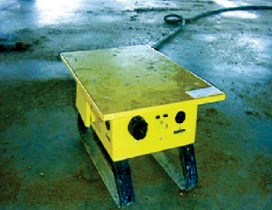 82
OSHA and Cal/OSHA require:
GFCIs on construction sites for all 120-volt AC single phase, 15- and 20-amp receptacles not part of permanent wiring
OR
A written
“Assured Equipment Grounding
Conductor Program”
(AEGCP)
83
Safe practices: ground fault hazards
Know type of ground fault protection being used on-the-job

Ask if GFCIs have been tested prior to use

Identify the assigned qualified person

Inspect equipment daily for defects and remove from service if damaged

Speak-up if you notice: tools/cords overheating; GFCIs shutting off circuits; worn or frayed insulation on conductors
USING A GFCI CAN SAVE YOUR LIFE
84
Hazard#3Path to ground missing or discontinuous
TEAM 4—Report Back
Case Study:  Short in power saw/ungrounded temporary power supply
85
What’s wrong here?
86
What are the risks?
Missing ground prong on cord (broken or removed intentionally)
Improper wiring; altered or damaged conductors or receptacles
If circuit is not grounded, quickest/easiest path for current is through a worker's body
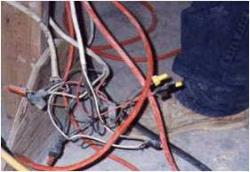 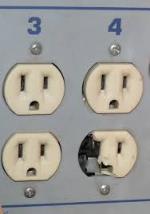 87
Safe practices and solutions
Ground all power systems, circuits, equipment
Inspect electrical systems—insure path to ground is continuous
Inspect tools and cords; remove defective equipment from service
DO NOT REMOVE ground prongs
Use double-insulated tools
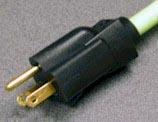 88
What does “double-insulated” mean?
Manufactured to prevent live conductors from energizing parts of tool that you can touch.

Non-metallic tool cases (usually plastic) protect user from electrocution

Approved tools do not require grounding; have     2-prong plugs.
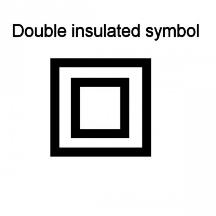 89
Hazard #4Equipment not used in manner prescribed
TEAM 5—Report Back
Case Study:  Electrical equipment in poor condition.
90
Examples of misused equipment
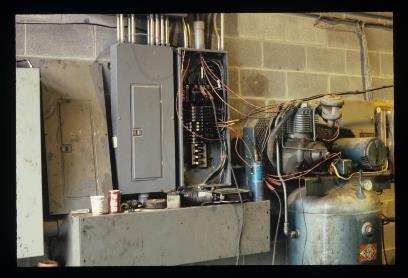 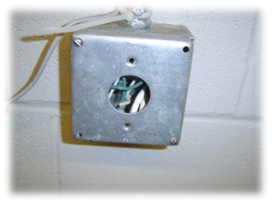 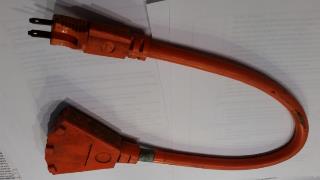 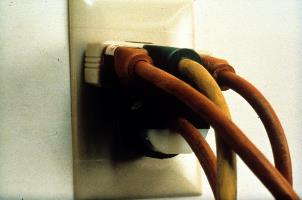 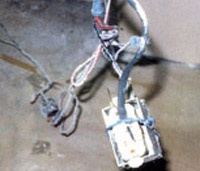 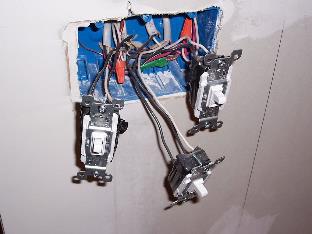 91
And more…
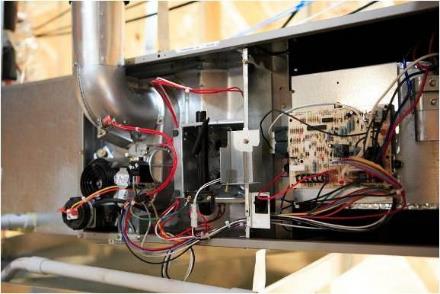 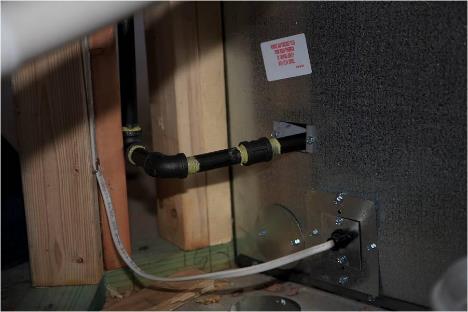 92
Activities that put you at risk
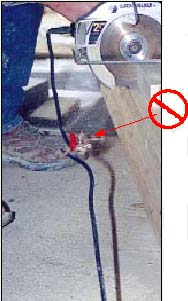 Disregarding manufacturer specifications
Altering equipment/disabling grounding
Using damaged equipment
Ignoring signs of electrical problems
Failing to speak-up about potential hazards
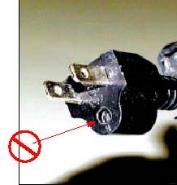 93
Best practices
Use equipment that meets OSHA standards
Follow manufacturers’ instructions
Do not modify equipment
Use approved covers on electrical panels and boxes
Close unused openings in cabinets, boxes and fittings
94
Hazard #5   Improper use of extension and flexible cords
TEAM 6—Report Back
Case Studies:
Flexible cord not 3-wire, hard service variety
No strain relief
95
Would you use these?
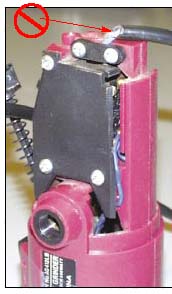 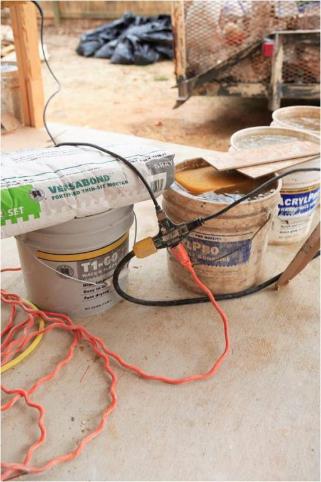 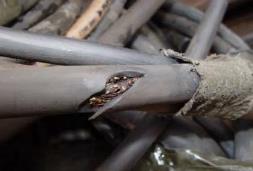 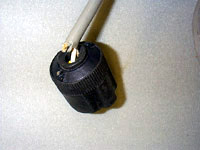 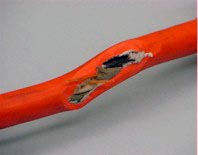 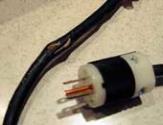 96
What’s wrong with these cords?
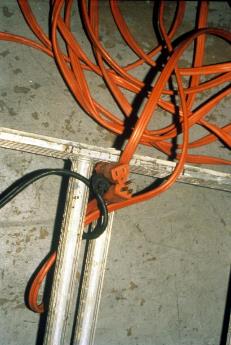 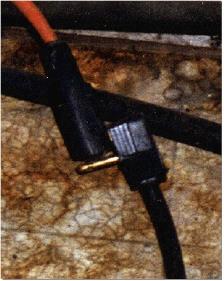 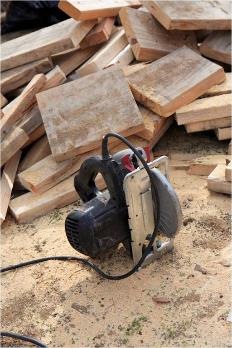 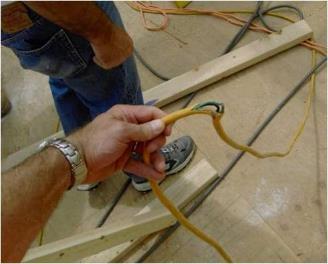 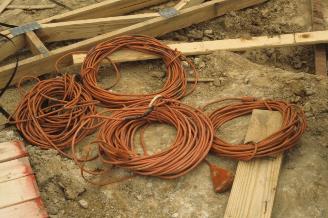 97
Safe work practicesExtension cords
Use factory assembled cord sets
Use only 3-wire type with ground prong
Continually audit cords on-site
Discard frayed/damaged cords
Use only cords rated for hard or        extra-hard usage
98
Where do I find usage codes?(and other good information)
Must be indelibly marked every 1’ along length of cord

Ratings from the
National Electrical
Code (NEC)
Image courtesy of NABTU; used with permission
99
Two more safety requirements
Use only cords equipped with strain relief
Use cords rated for correct level of amperage

Sample manufacturer info:
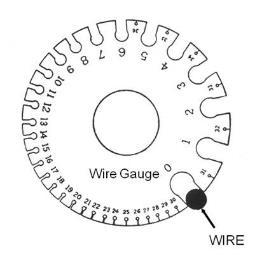 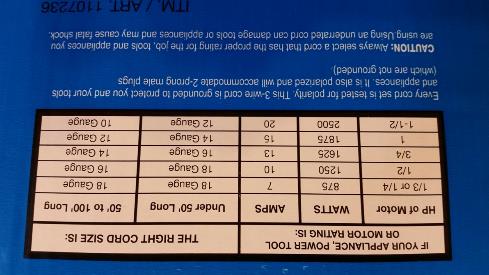 The lower the wire gauge number, the bigger the conductor
100
Don’t abuse your power cords!Things you should NEVER do:
Jerk on cord to unplug
Pull or strain cords
Carry tool by the cord
Break off ground prong
Tie cords in tight knots
Allow vehicles to drive over
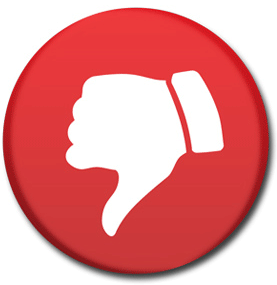 101
Do the right thing!
Watch for hazards
Recognize risks
Use safe practices
Speak-up if you
identify a hazard
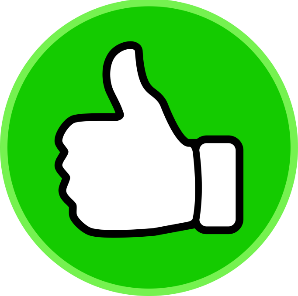 102
Use of material and duplication
Material may be used for non-commercial, instructional, educational purposes ONLY

Fees may not be charged for this material

While every effort has been made to ensure information is current and accurate, the grantee does not assume any liability for errors or omissions
103
Work safely around electricity and enjoy a healthy career in the trades
Thank you for attending this training
104
Safety and Health HUBsafety.sbctc.org
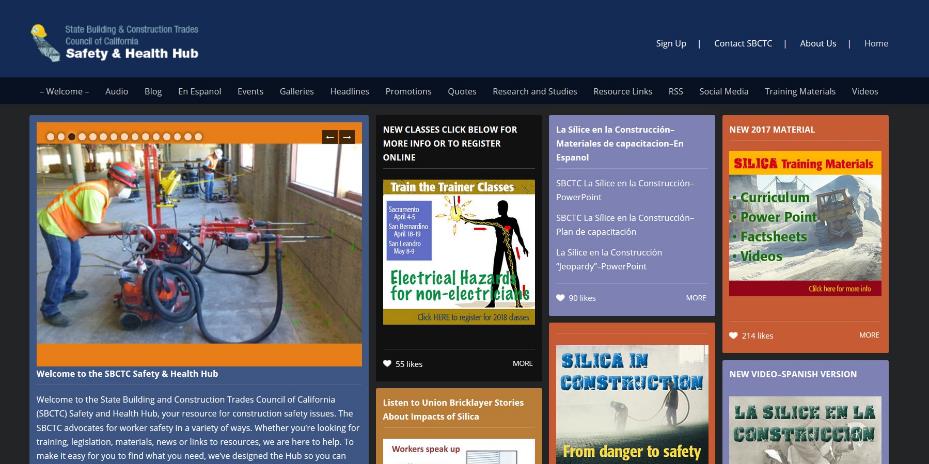